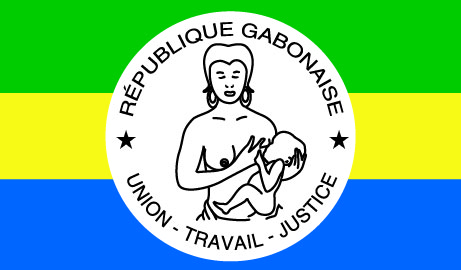 MINISTERE DE LA SANTE PUBLIQUE ET DE LA POPULATION

COMMISSION COMMUNICATION

GUIDE MEDIA
CAMPAGNE NATIONALE DE VACCINATION
CONTRE LAROUGEOLE COUPLEE A LA VITAMINE A
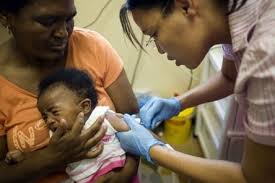 Les 19, 20, 21, 22 et 23 avril 2017
A l’intention des :
Journalistes
Animateurs des radios
Chroniqueurs 
Producteurs d’émissions
                                                                               
                                                                                       SNESPS
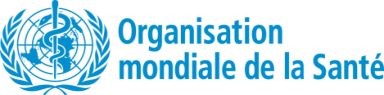 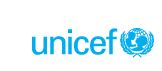 CONTEXTE / JUSTIFICATION DE LA CAMPAGNE NATIONALE DE VACCINATIONCONTRE LA ROUGEOLE
Le Gabon notre pays connait depuis janvier 2016, une épidémie de rougeole. Cette épidémie touche particulièrement 24 départements sanitaires sur 51 que dénombre notre pays. Par ailleurs, six (6) cas de décès ont été enregistrés courant mi-janvier 2017. 
Cette urgence de santé publique touche principalement les enfants dont l’âge varie entre 9 et 59 mois. Aussi, il est important de rappeler que la couverture vaccinale depuis ces cinq dernières années demeure une faiblesse à relever soit 70% contre 90% attendus.
A cet effet, il est impératif de protéger les enfants à bas âges de l’épidémie en faisant vacciner au moins 95% de la population cible et d’administrer une dose de vitamine A qui permet de renforcer les défenses naturelles de l’organisme, de résister aux maladies telles que la rougeole, les infections respiratoires et les troubles oculaires.
A ce titre, l’adhésion et l’implication des médias dans la chaine de transmission d’informations et d’éducation des populations s’avère plus que nécessaire au regard de son influence au sein des sociétés.   
Objectif général :
Diffuser les messages et spots radio/tv sur l’organisation de la Campagne Nationale de Vaccination et l’administration de la vitamine A à tous les enfants âgés de 6 mois à 5 ans sur l’ensemble du territoire national.
Objectifs spécifiques :
Organiser au moins 05 débats interactifs d’ici le 23 avril 2017,
Diffuser au moins 02 spots éducatifs à l’endroit des communautés par jour d’ici le 19 avril 2017,
Organiser au moins 01 reportage par jour d’ici le 23 avril 2017,
Couvrir au moins 90% des activités de lancement de la campagne d’ici le 19 avril 2017,
Diffuser au moins 02 articles qui font la promotion de la vaccination et l’administration de la vitamine A d’ici le 23 avril 2017.
Résultats attendus :
au moins 05 débats interactifs sont organisés d’ici le 23 avril 2017,
au moins 02 spotséducatifs à l’endroit des communautés sont diffuséspar jour d’ici le 19 avril 2017
au moins 01 reportage est organisé par jour d’ici le 23 avril 2017
au moins 90% des activités de lancement de la campagne sont Couvertes d’ici le 19 avril 2017
au moins 02 articles qui font la promotion de la vaccination et l’administration de la vitamine A  sont diffusés d’ici le 23 avril 2017. 
Actions : 
Emissions éducatives, informatives et divertissantes
Spots et communiqués 
Reportages 
Interviews et débats 
Articles 
QUELQUES INFORMATIONS CLES SUR LA CAMPAGNE :
QUOI ?
L’organisation de la campagne nationale de vaccination contre l’épidémie de rougeole couplée à la vitamine A. 
QUAND ?
les19, 20, 21, 22 et 23 avril 2017
QUI ?
Vitamine A :
Tous les enfants âgés de 6 à 59 mois; 
Rougeole :
Tous les enfants âgés de 9 mois à 5 ans quel que soit leur statut vaccinal
COMMENT ? 
Chaque  enfant recevra une injection du vaccin (VAR) à l’épaule droite et une dose de vitamine A